نشاط
أدوات
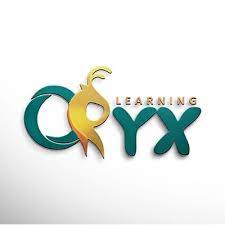 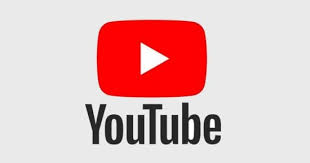 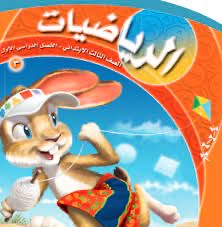 الفصل التاسع
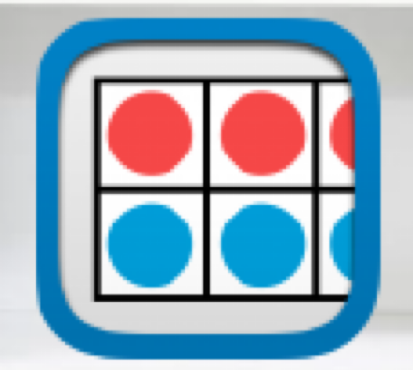 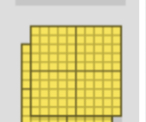 الأشكال الهندسية
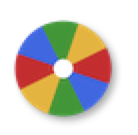 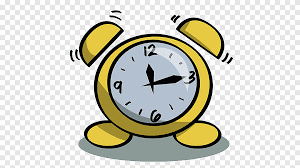 (٩-٣)خطة حل المسألة
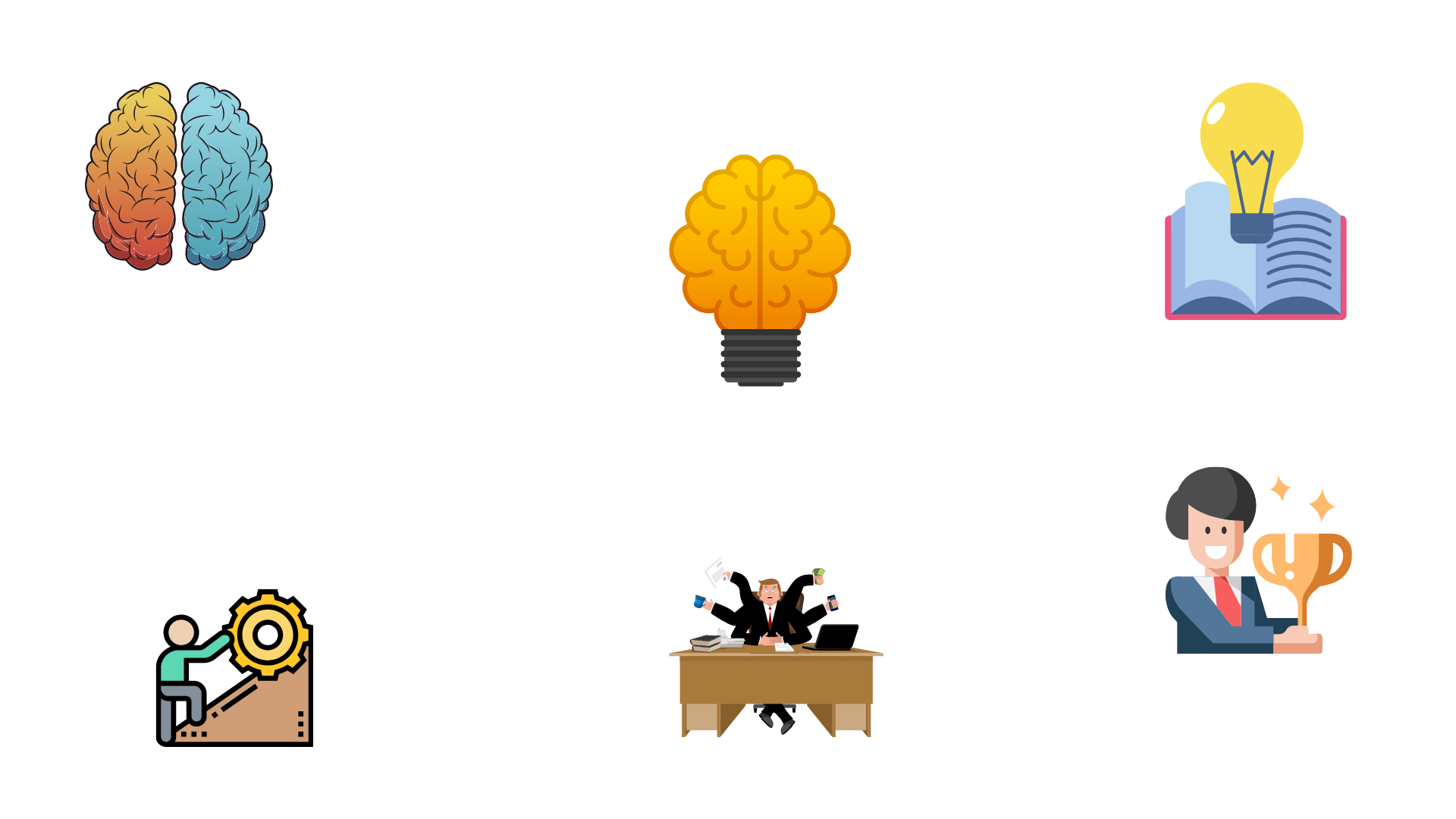 أتدرب على الخطة
أحل المسائل الآتية مستعملاً خطة ( حل مسألة أبسط )
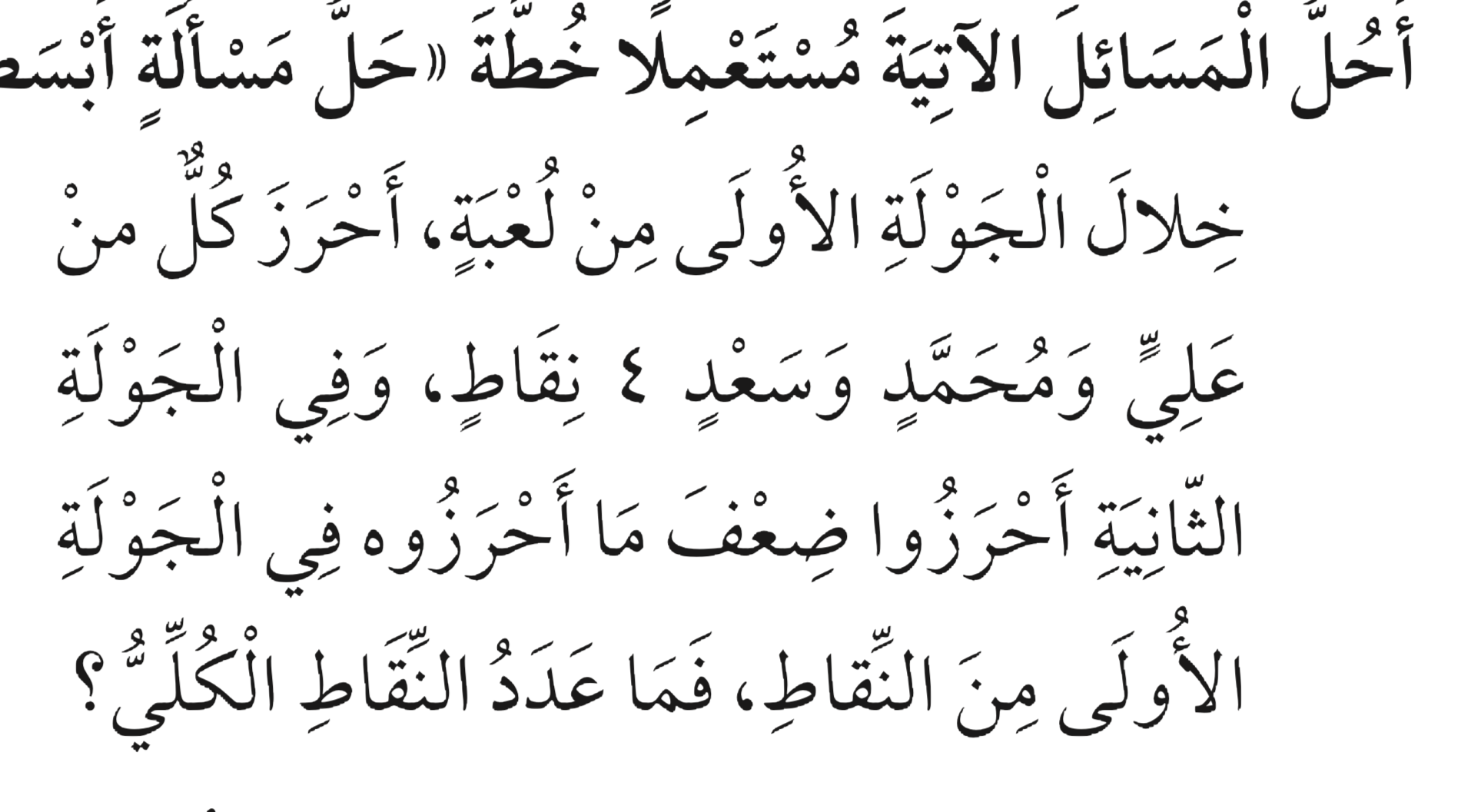 أخطط
أحل المسألة أبسط
أحل
سعد
محمد
علي
٤
٤
٤
٢x٤=٨
٢x٤=٨
٢x٤=٨
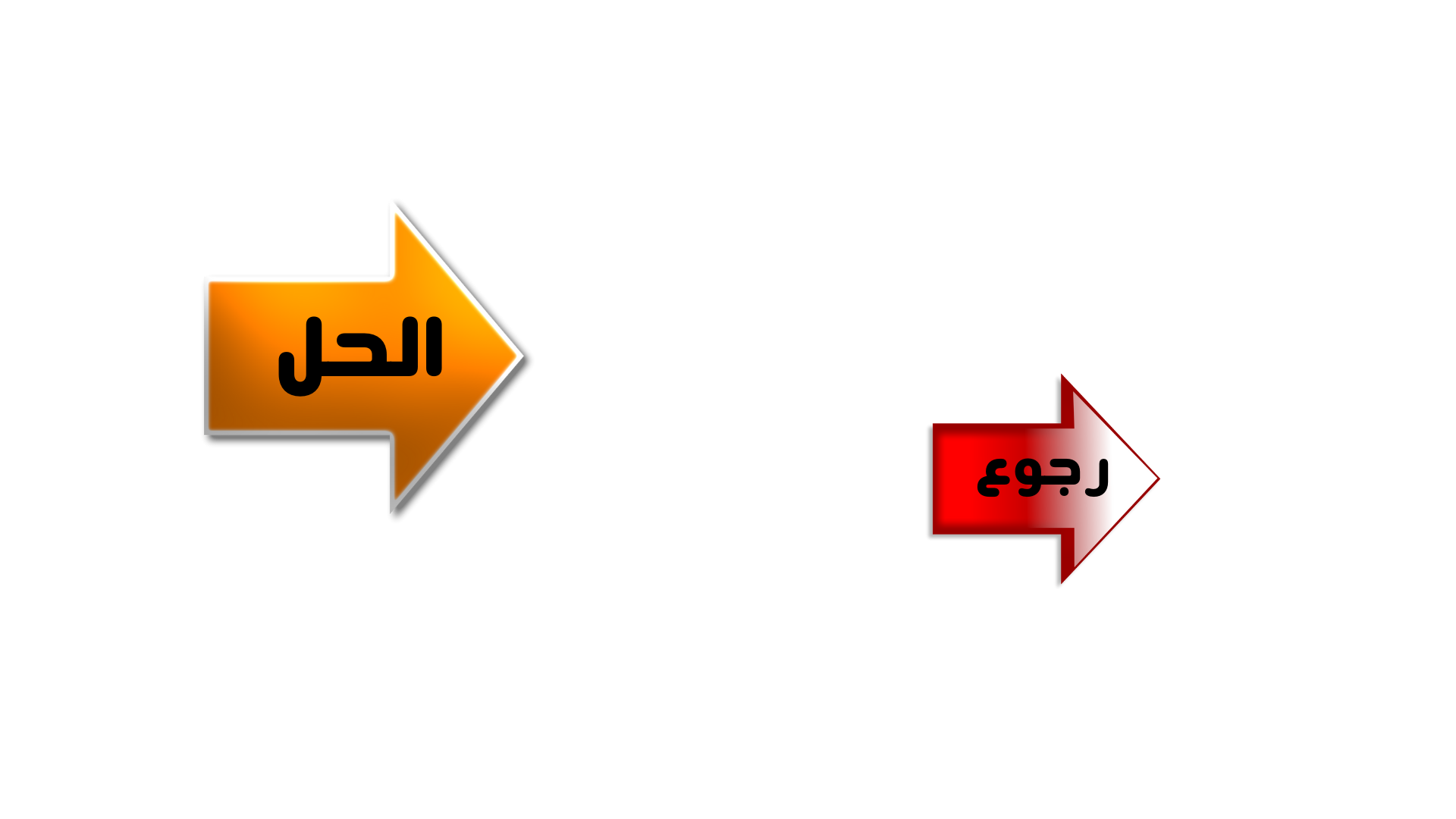 ١٢+١٢+١٢=٣٦ نقطة
٨+٤=١٢
٨+٤=١٢
٨+٤=١٢
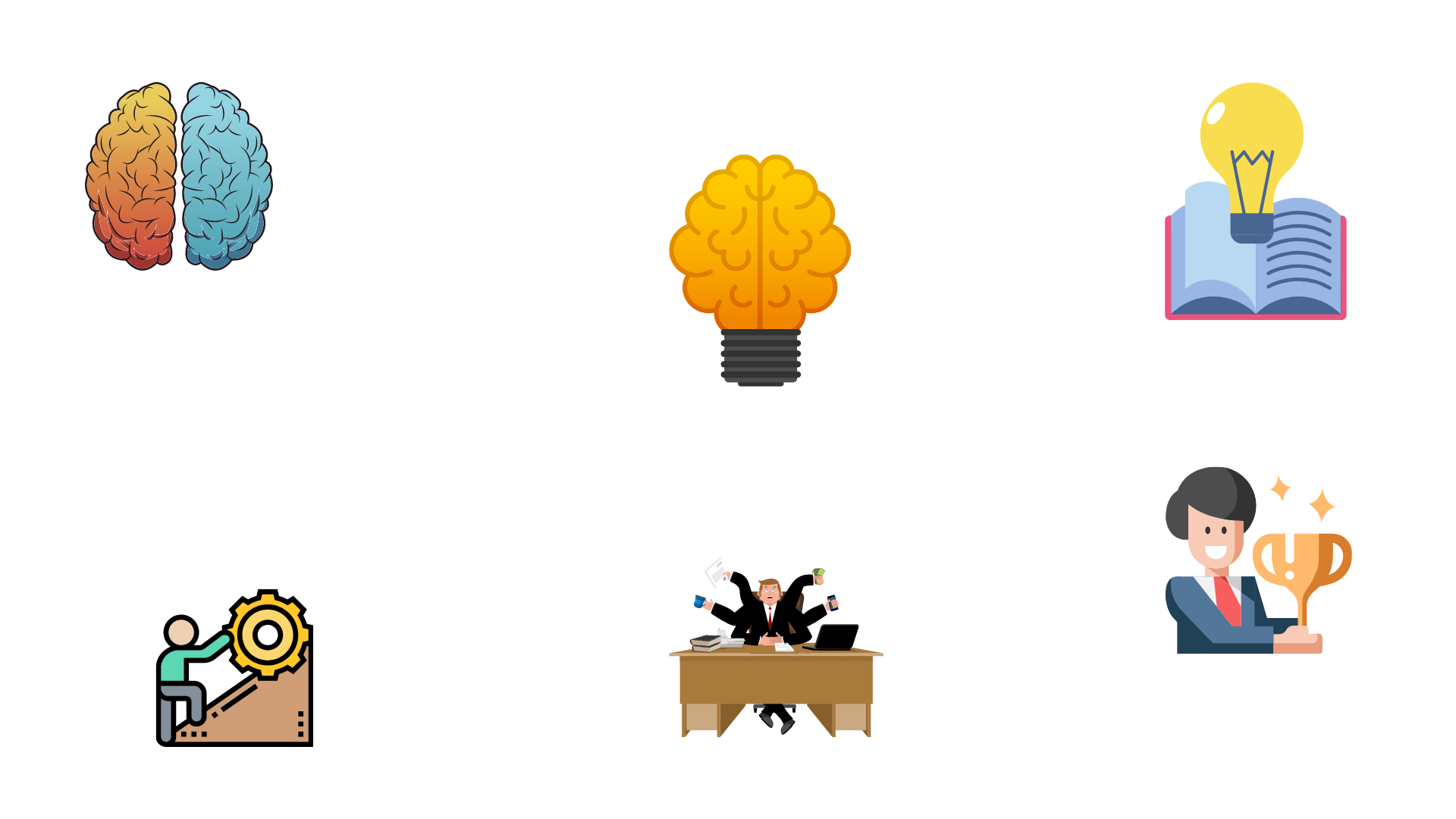 أتدرب على الخطة
أحل المسائل الآتية مستعملاً خطة ( حل مسألة أبسط )
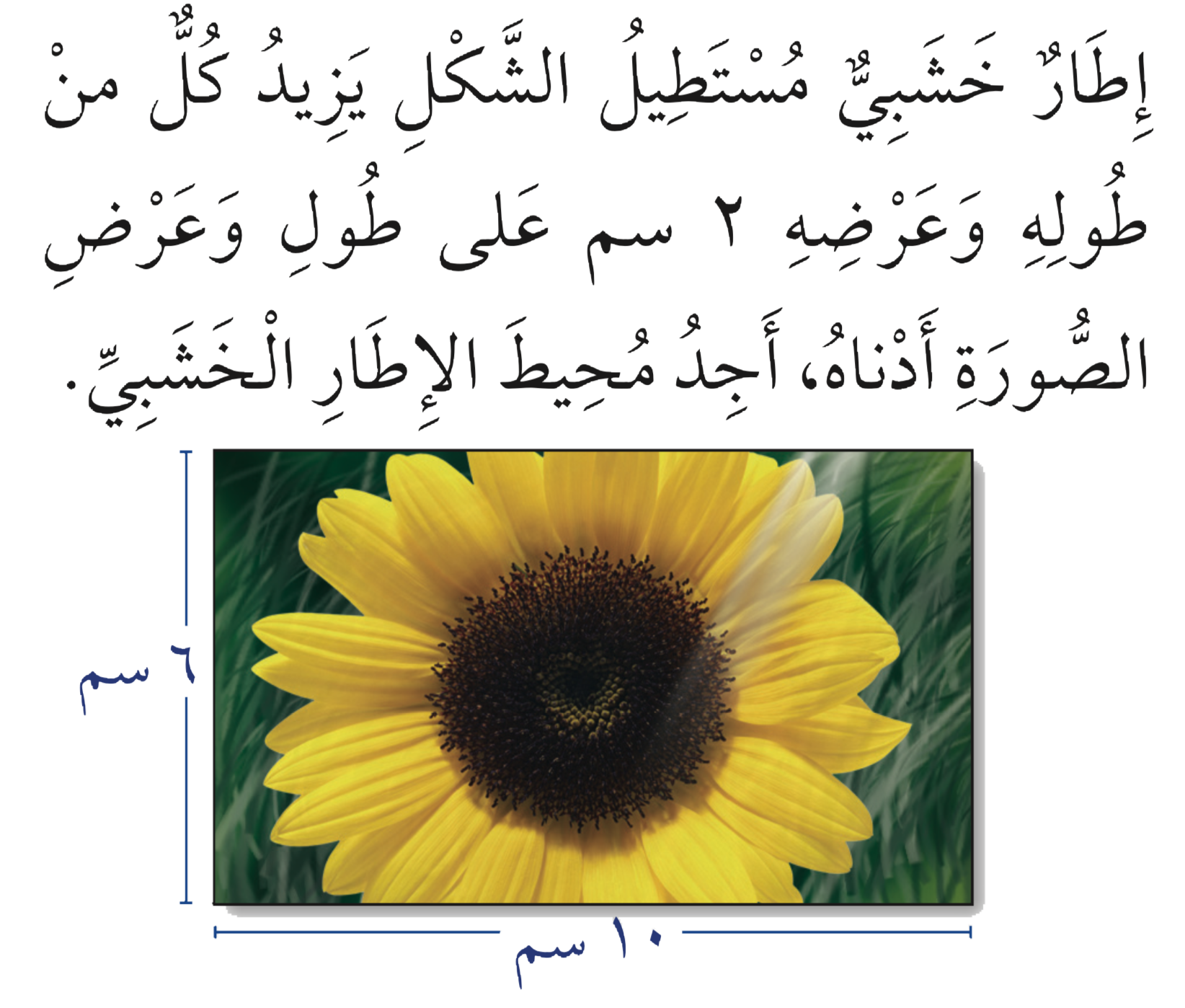 أخطط
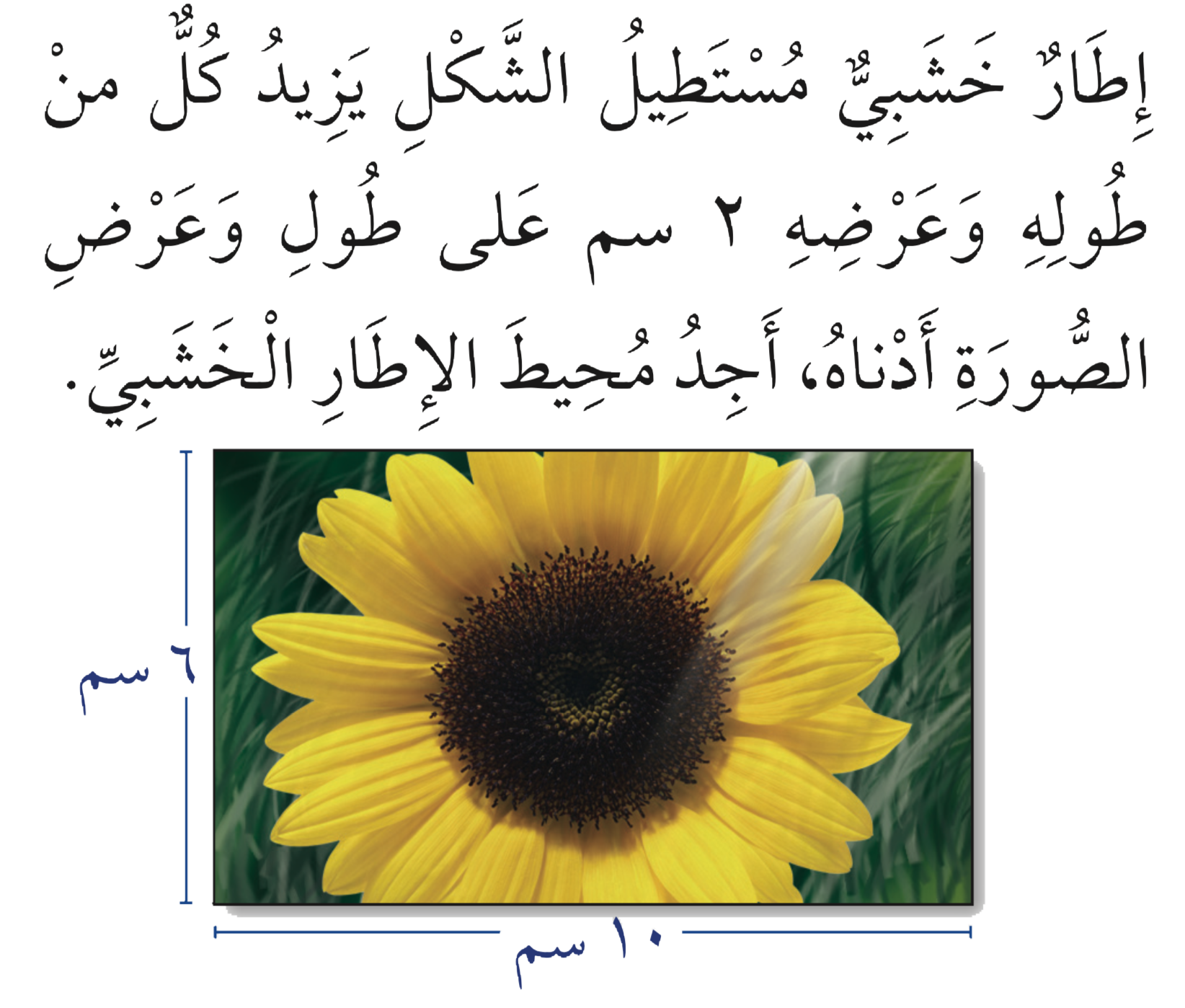 أحل المسألة أبسط
أحل
محيط الشكل الأول
١٦+١٦ =٣٢ سم
محيط الشكل الجديد
٢٠+٢٠ =٤٠ سم
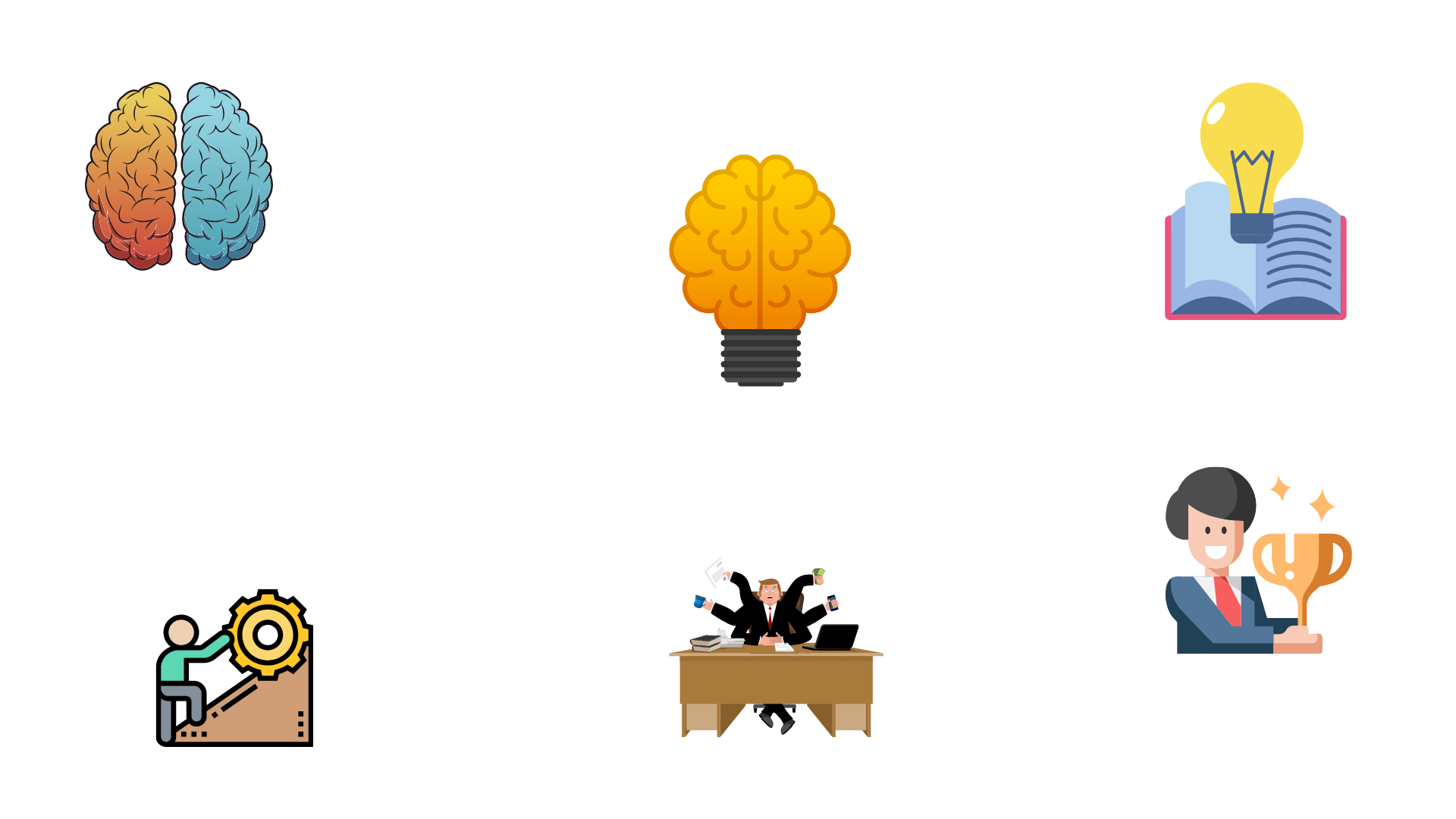 أتدرب على الخطة
أحل المسائل الآتية مستعملاً خطة ( حل مسألة أبسط )
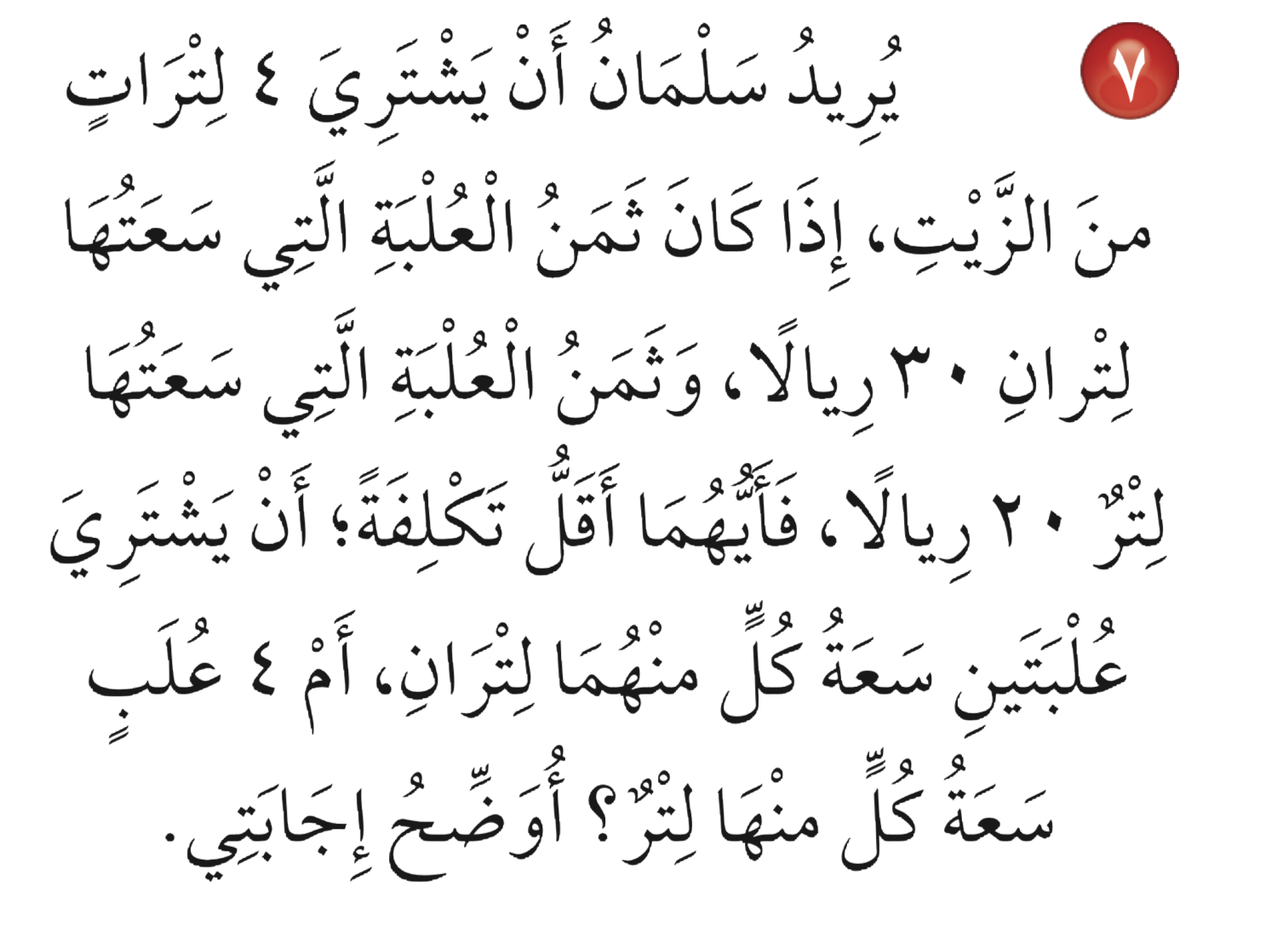 أخطط
أحل المسألة أبسط
أحل
الخيار الأول
علبتان      ٣٠+٣٠=٦٠ريالاً
الخيار الثاني
٤علب       ٢٠+٢٠+٢٠+٢٠=٨٠ ريالاً
على سلمان أن يشتري علبتان      لان علبتان  بمبلغ ٦٠ ريال < ٤علب  بمبلغ ٨٠ ريال
الواجب
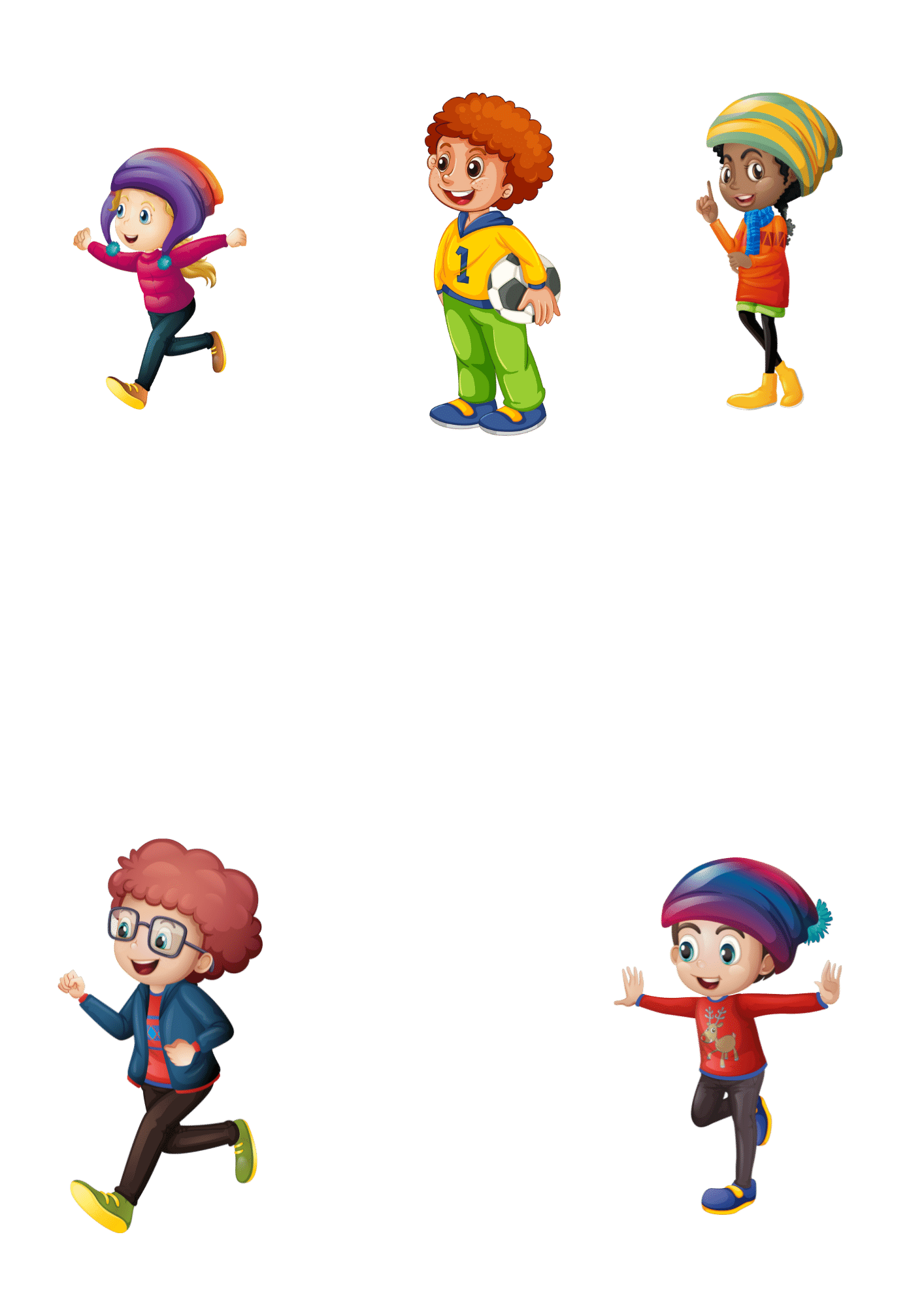 رقم
٨
صفحة ١٢٥